Macro Measurement and Valuation of the Building Stock
ERES 2010 Milan June, 23-25

Jo P. Soeter
	Delft University of Technology
	Real Estate & Housing
	Building Economics
Real Estate and Housing – Peter de Jong	25 June, 2010, 1 of 20
Content
Macro Valuation
Capital Formation and Depreciation
Expansion and Renewal
Development of Building Stock
From Analysis to Forecasting
Sectoral Capital Formation
Measurement of Building Stock
Regional Allocation of Property and Employment
Real Estate and Housing – Peter de Jong	25 June, 2010, 2 of 20
Macro Valuation of non-residential Building Stock
Traditional  approach:
Initial Building Stock
+
Cumulated Gross Fixed Capital Formation
-
Depreciation
=
Building Stock per ultimo (in euro’s)
Real Estate and Housing – Peter de Jong	25 June, 2010, 3 of 20
Recent approach Dutch Statistics
(based upon OECD-recommendations)

Gross Fixed Capital Formation
=
Initial Stock ultimo 1969
+
Gross Capital Formation 1969-20...
Real Estate and Housing – Peter de Jong	25 June, 2010, 4 of 20
Depreciation is split in 3 components

Disinvestment at the end of the lifetime> Gross Fixed Capital Stock
Loss of productivity during the lifetime> Productive Fixed Capital Stock
Loss of market value during the lifetime> Net Fixed Capital Stock
Real Estate and Housing – Peter de Jong	25 June, 2010, 5 of 20
Scientific and planning problem
Related to Building Stock
Depreciation ≠ Investment for Renewal
Net investment ≠ Investment for Expansion
Alternative macro approach
Investment for Expansion = f(∆GDP)
Investment for Renewal = f(building stock)
Real Estate and Housing – Peter de Jong	25 June, 2010, 6 of 20
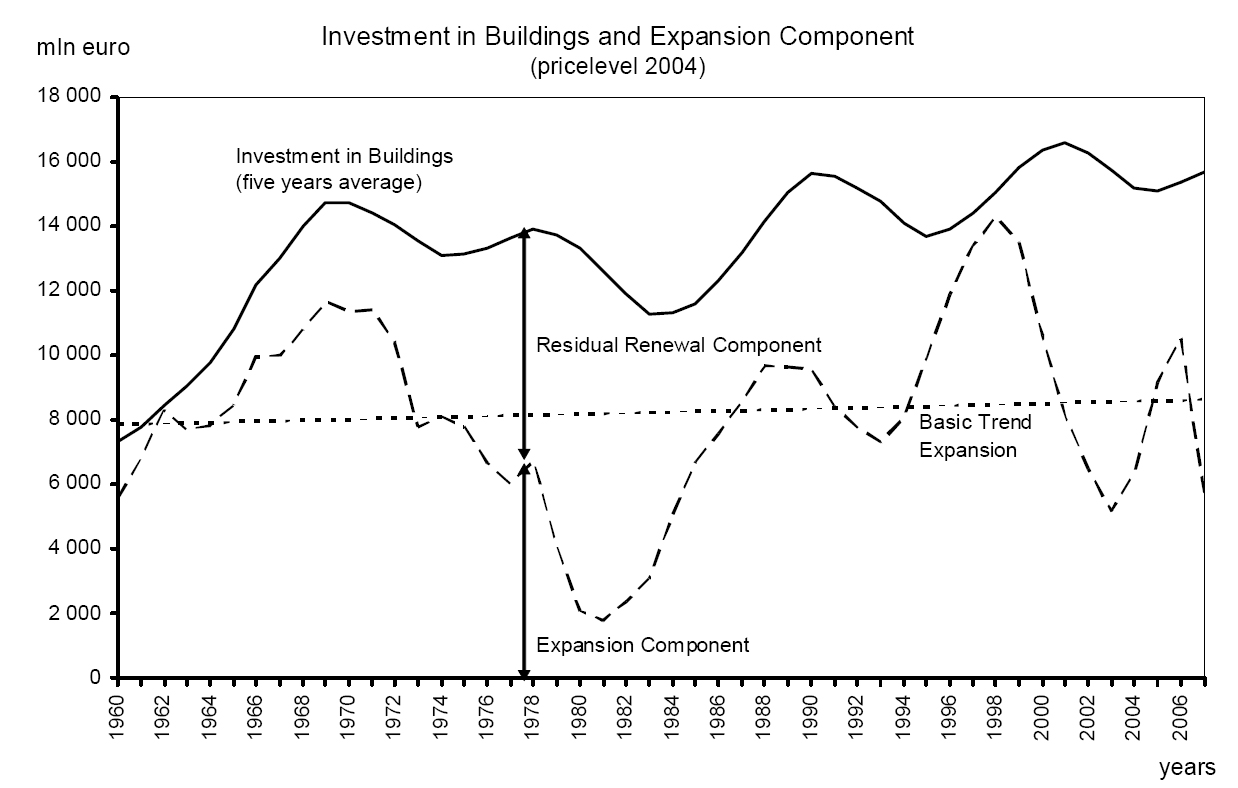 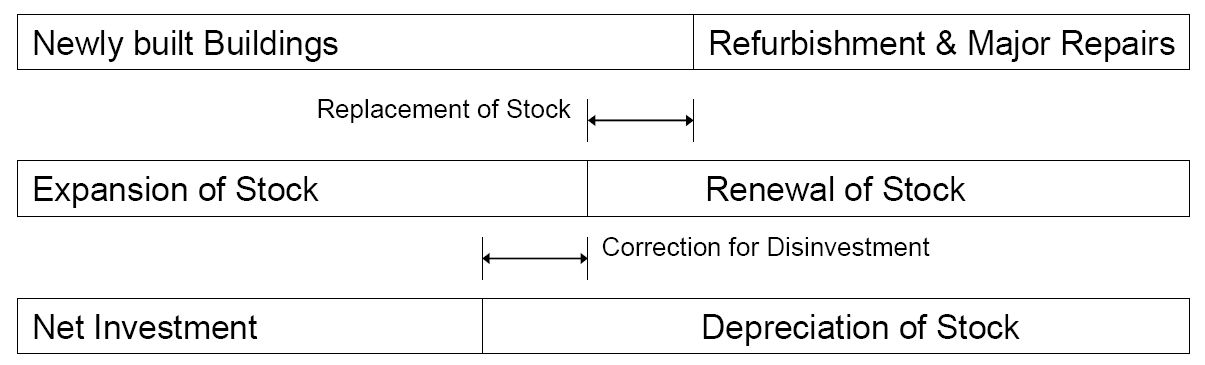 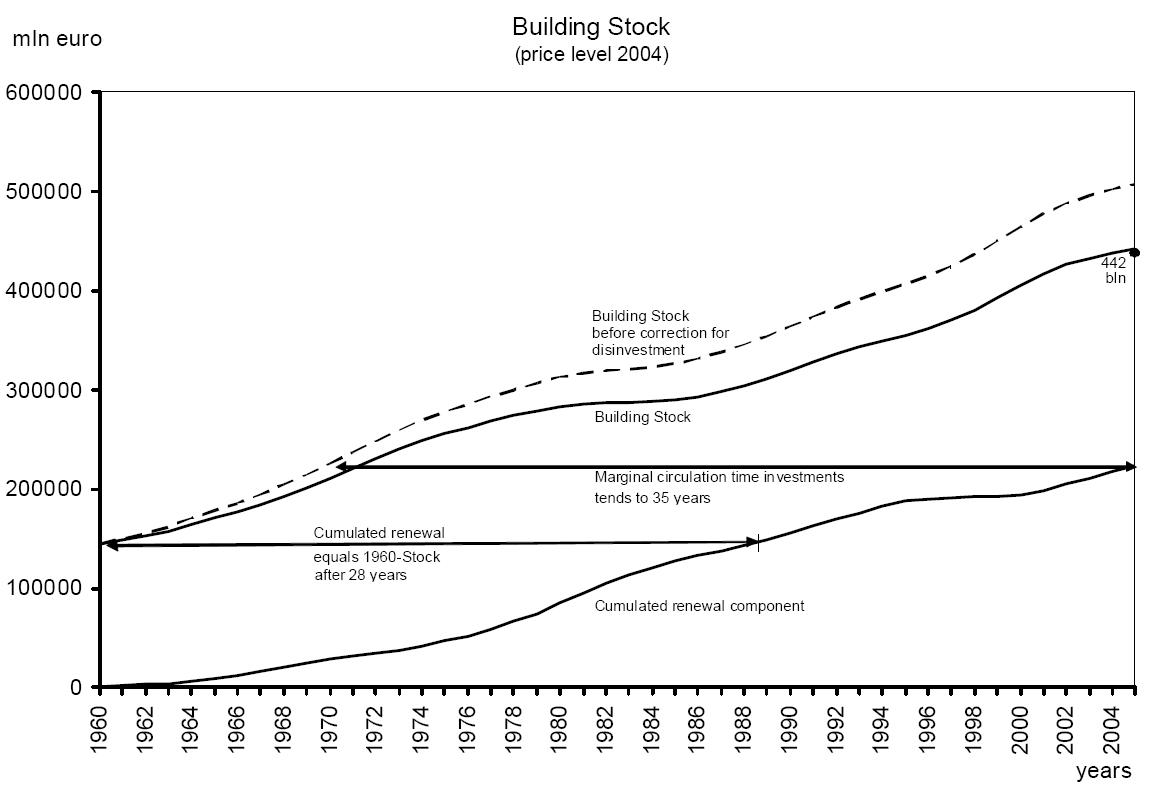 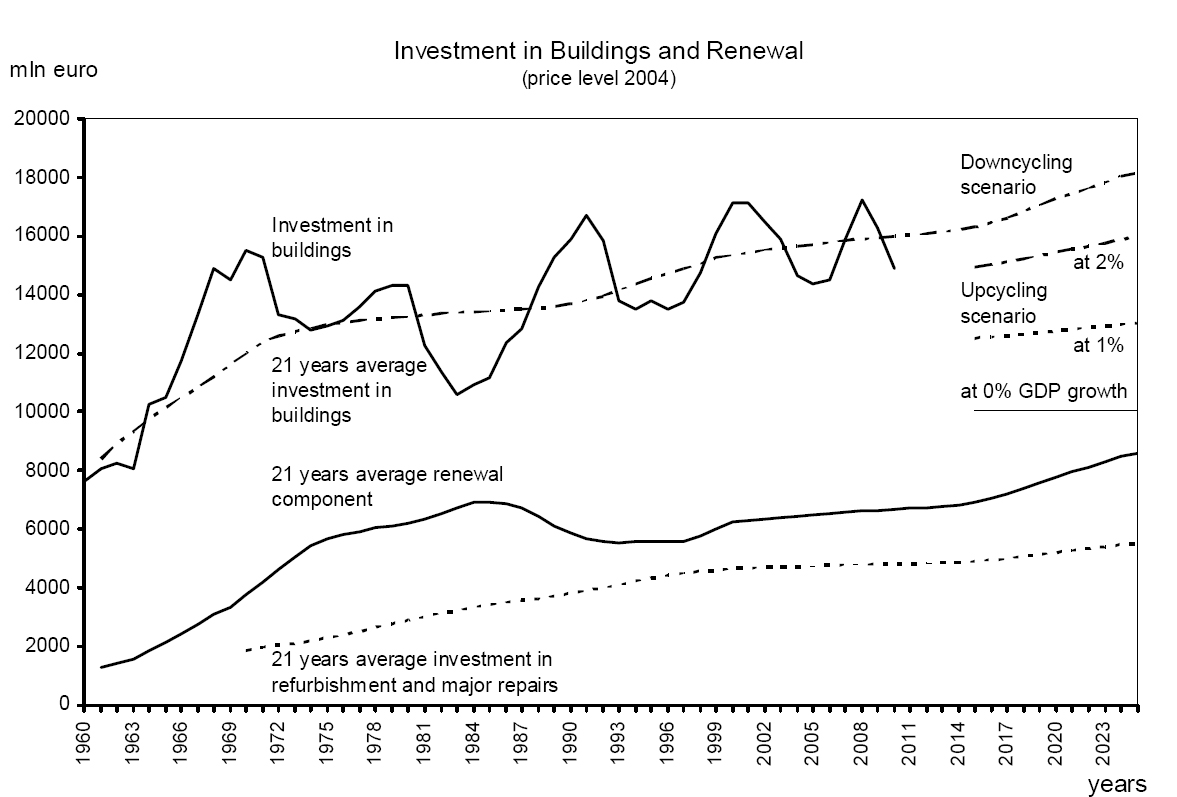 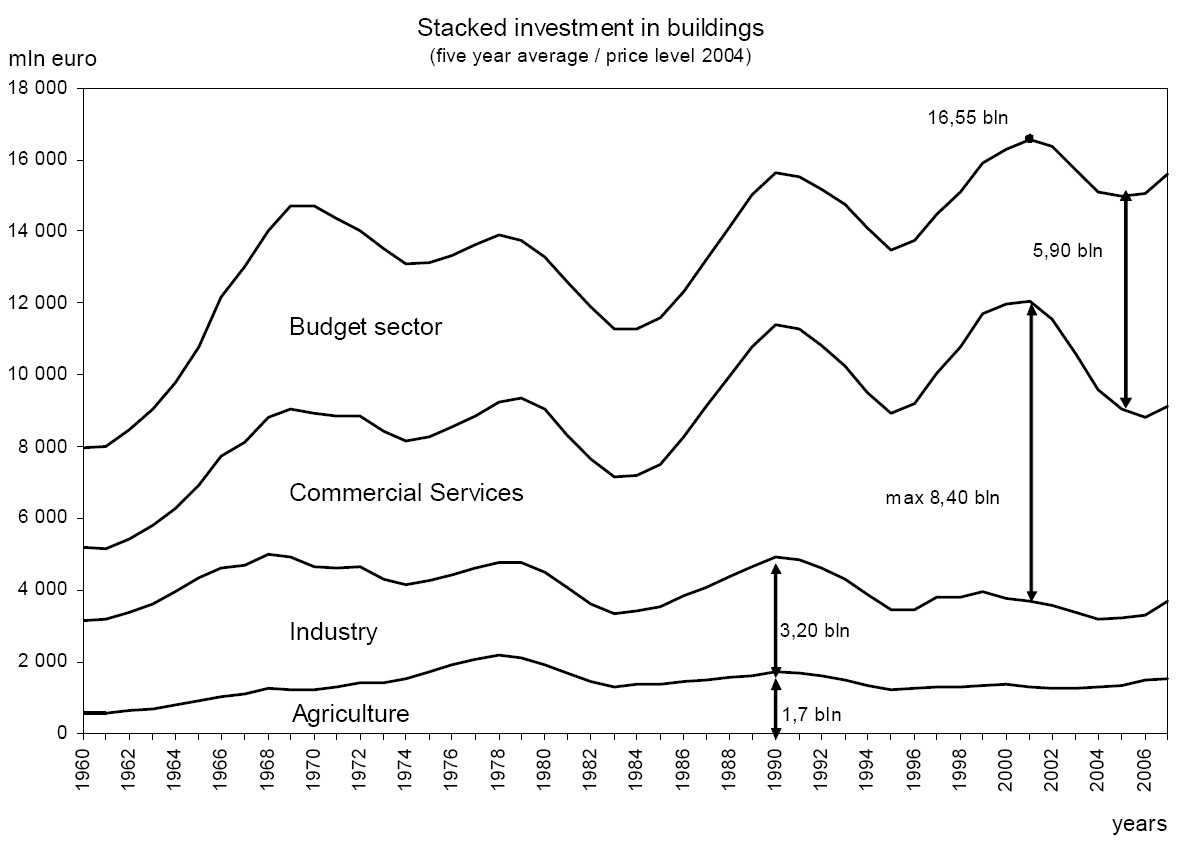 Determination sectoral expansion component
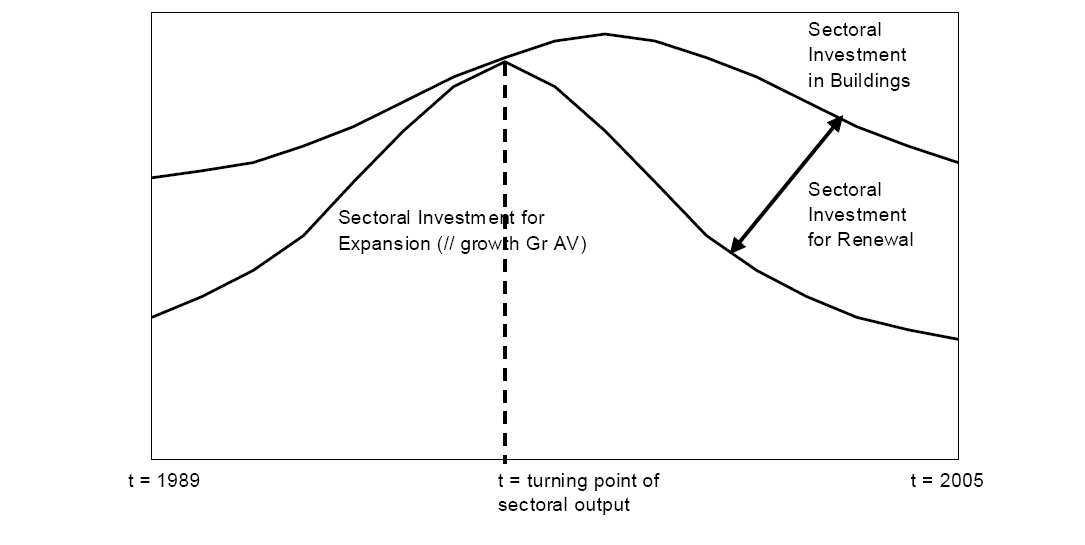 Measurement and Validation indicators for the Building Stock
Measurement based on physical characteristics
Valuation based on market prices 
Valuation based on replacement value
Measurement based on accommodating capacity and/or in use
Real Estate and Housing – Peter de Jong	25 June, 2010, 13 of 20
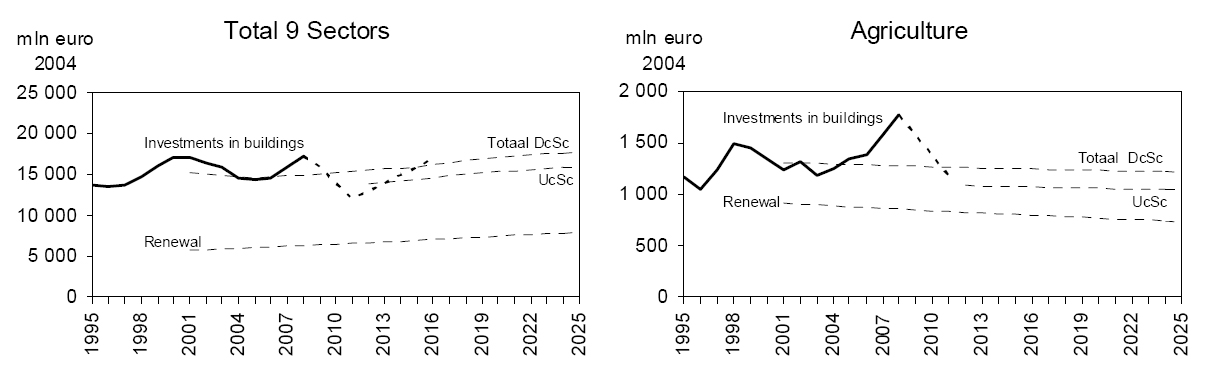 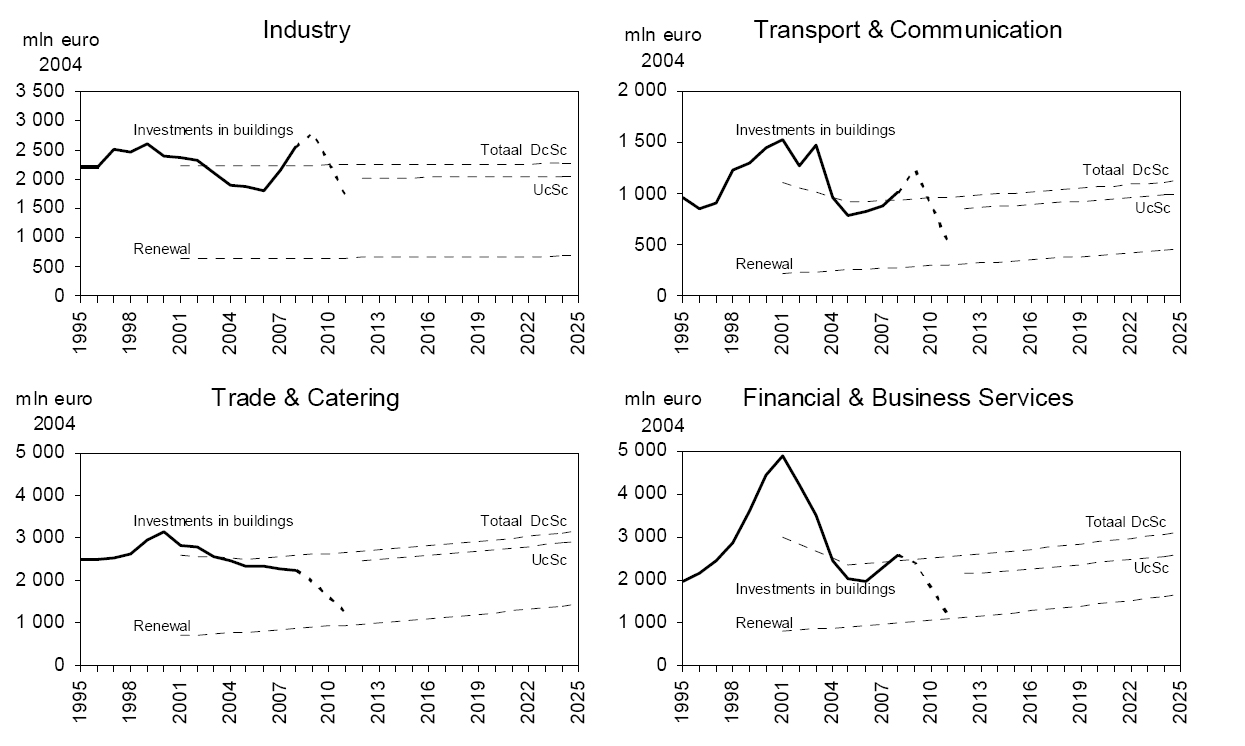 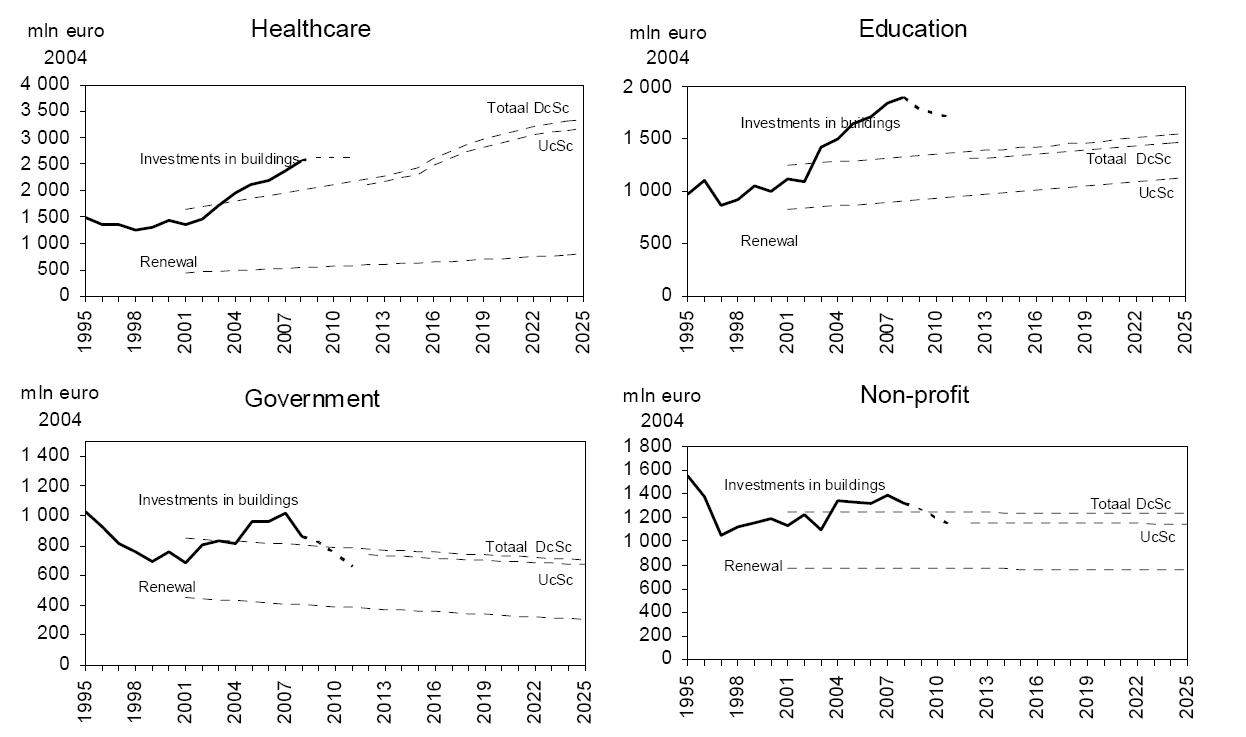 Stock in use 2005	535 mln m2	
Available Stock 2005	 circa 600 mln m2	
Vacancy and underutilisation	circa 100 mln m2
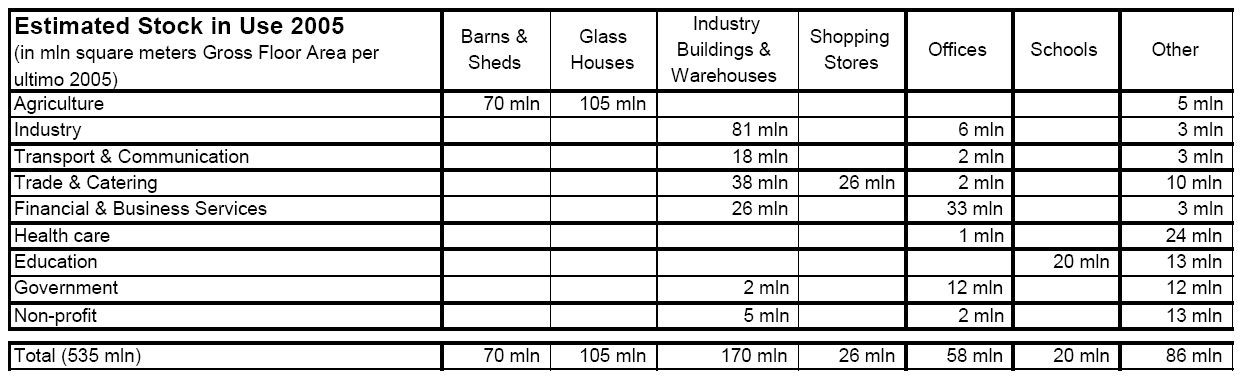 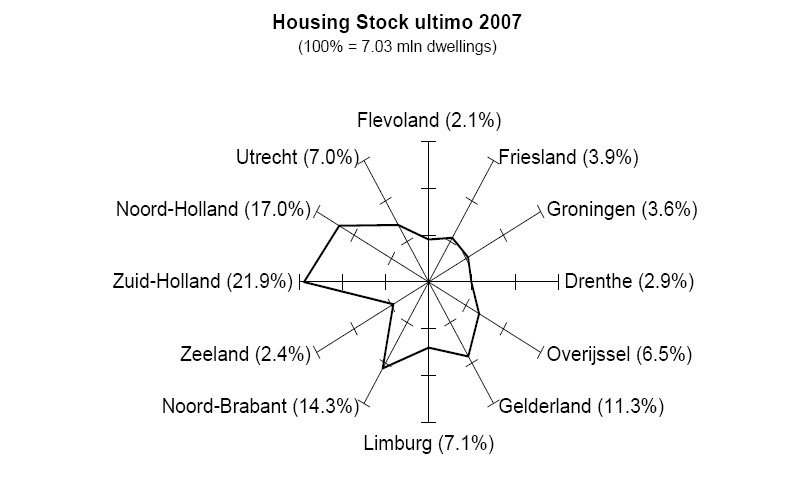 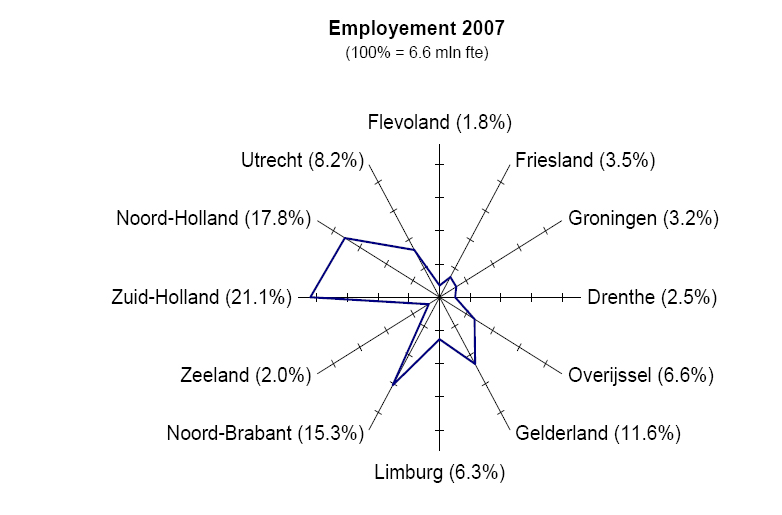 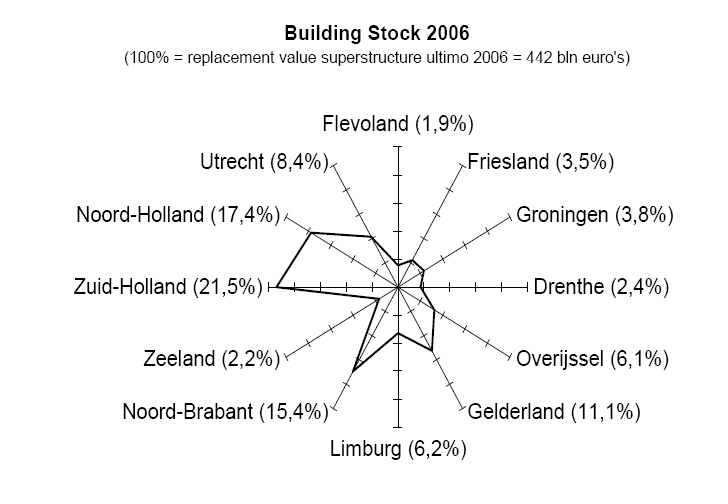 Conclusion (1)
After 2000 
growing vacancy and underutilisation of building stock
Recovery of fixed capital formation in buildings after 2005 (favourable financial conditions, economic growth and higher public building activity)
2010-2025
Lower trend (based on Upcycling  Scenario with max 2% GDP-growth, a more sustainable oriented building activity, more refurbishment and less disinvestment)
Real Estate and Housing – Peter de Jong	25 June, 2010, 21 of 20
Conclusion (2)
Flow-stock-trend analysis offers an acceptable base for macro valuation of the stock of buildings and for scenario-linked forecasting of the trend of the sectoral building activity. It compensates the lack of integral statistic observation, measurement and valuation of the non-residential building stock.
Real Estate and Housing – Peter de Jong	25 June, 2010, 22 of 20